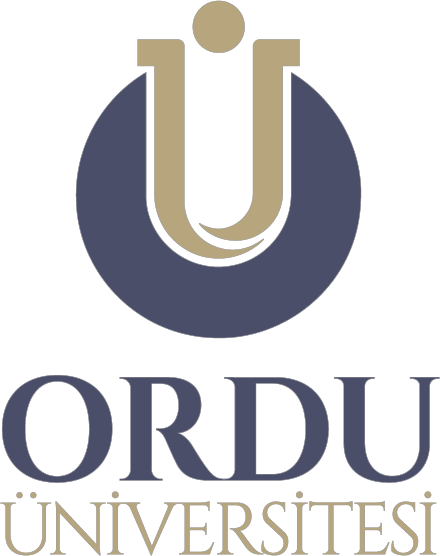 ORDU ÜNİVERSİTESİMerkezi Araştırma LaboratuvarıMikro Elementel Analiz Cihazı
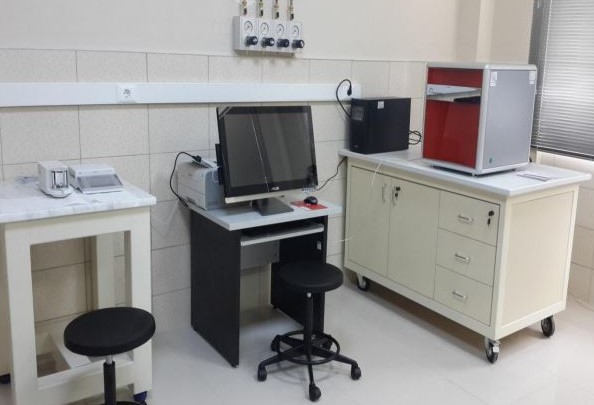 Karbon, Hidrojen, Azot, Kükürt 
Analiz Sistemi

2021
CİHAZ
ELEMENTAR
Vario Micro CUBE
ODÜMARAL
Elementel Analiz
Elementel Analiz Cihazı, katı örneklerdeki anorganik ve organik maddelerin yapısında bulunan;
 
Karbon (C) 
Hidrojen (H) 
Azot (N) 
 Kükürt (S)

elementlerinin aynı anda tayinine yönelik bir cihazdır. Cihazımızla homojen olan bütün bileşiklerin mikro analizi yapılabilmektedir.
ODÜMARAL
Elementar Vario Micro Cube
Merkezimizde kullanmakta  olduğumuz  
ELEMENTAR marka vario MICRO CUBE Elemental Analiz Cihazı  1200-1800 oC’lik yüksek sıcaklıkta katı örnekleri yakma yoluyla örnekteki element yüzdelerini tayin etmektedir.
ODÜMARAL
Cihazın Çalışma Prensibi Nedir?
Elementel analiz cihazlarında temel prensip numunenin yüksek sıcaklıklarda yanması esasına dayanır.

İlk aşamada numune kalay kapsüle konulur ve daha sonra yüksek sıcaklıklarda yakılarak yükseltgenir.

Gaz haline gelen numuneler, taşıyıcı inert gaz  ile kromatografi  kolonuna gönderilir. Burada Oksijen gazı ile yakılır. Taşıyıcı inert gaz He’dur.
ODÜMARAL
Cihazın Çalışma Prensibi Nedir?
Kantitatif yanma işlemini tam olarak yapmak için gaz karışımı yükseltgen katalizör (CuO) bölgesine gönderilir. Daha sonra bakırın bulunduğu bir indirgenme bölgesinde

Karbon CO2
Hidrojen H2O
Azot N2
Kükürt SO2

gazlarına dönüşür.
ODÜMARAL
Cihazın Çalışma Prensibi Nedir?
Oluşan ve ayrılan gazlar ayrı ayrı özel tutucu kolonlarda tutulduktan sonra her birinin örnekteki miktarı termokondüktif dedektör (TCD veya ısısal iletkenlik dedektörü) aracılığıyla belirlenir.

Her bir gazın miktarı ile orantılı bir elektrik sinyali elde edilir. Bu elektrik sinyali daha sonra spektrumda elde edilen eğri alanlarıyla orantılı olarak numunenin elementel bileşim yüzdesini verir.
ODÜMARAL
Analiz Süreci Nasıl İlerliyor?
İnce elenerek homojen hale getirilen numuneler kalay kapsüllerde 1-2 mg aralığında tartılır ve cihazın örnek haznesine yerleştirilir.

Cihazda yaklaşık 1200 derece sıcaklıkta yakılarak kül haline getirilir. Gaz fazına geçen örnekteki dört element cihazın detektörleriyle algılanarak analizi gerçekleştirilir.

Karbon, hidrojen, azot ve kükürdün aynı anda analizi yaklaşık 12 dakika sürmektedir.
ODÜMARAL
Analizi Yapılabilecek Örnekler Nelerdir?
Elementel Analiz Cihazı ile;
 
İlaçlar
Bitki ve toprak örnekleri 
Kimyasallar
Plastikler
Reçineler gibi…

bütün organik ve inorganik bileşiklerin mikro numune analizi yapılabilmektedir.
ODÜMARAL
Numune Kabul Kriterleri Nelerdir?
Web sayfamızdaki ilgili evraklar eksiksiz doldurulmalıdır.
Orijinal numuneyi temsil eden numune/ numuneler tercihen ependorf tüplerde ağzı sıkıca kapalı ve mümkünse parafilmlenmiş olarak teslim edilmelidir. Özellikle jel numunelerde sızıntı yapmayacak kaplar tercih edilmelidir. Numune miktarına uygun büyüklükte kaplar kullanılmalıdır.
ODÜMARAL
Numune Kabul Kriterleri Nelerdir?
Numune ambalajları numuneyi açıklayacak bilgileri içeren etikete sahip olmalıdır. Numuneler 01’den başlanarak araştırmacı tarafından mutlaka kodlanmalıdır. Analiz Raporu’nda sadece numune kodları belirtilmelidir.
Numune miktarı gereğinden fazla olmamalı, uygun olmayan kaplarda gönderilmemelidir.
ODÜMARAL
Numune Kabul Kriterleri Nelerdir?
Çatlak, kırık ya da temiz bir görünüme sahip olmayan ambalajlar numunenin özelliklerini bozmuş olabileceğinden kabul edilmeyecektir. 
Analiz edilecek numunenin en çok 950 oC’de yanabilme özelliğine sahip olması gerekmektedir. 950 oC’den yüksek bozunma sıcaklığına sahip numunelerin analizleri Elemental Analiz Cihazı’nda yapılamamaktadır.
ODÜMARAL
Numune Kabul Kriterleri Nelerdir?
Analizi istenen elementler Analiz İstek Formu’nda belirtilmelidir.
Numuneler metal içeriyorsa Analiz İstek Formu’nda açık formülleriyle belirtilmelidir.
Numuneler homojen olmalıdır. Homojen olmayan veya 950oC’den yüksek bozunma sıcaklığına sahip numunelerin analiz sonuçlarından laboratuvarımız sorumlu değildir.
ODÜMARAL
Sorumlu Personel
İlhan İRENDE
Dahili No: 5474